Готовность ребёнка к школе.
Родительское собрание
 с родителями 
будущих первоклассников.
Дитятко – что тесто,
 как замесил, так и выросло.
Когда ребёнку три года,
 вся семья учится говорить.
Учение в детстве так же прочно, 
как гравировка на камне.
Психологическая готовность ребёнка к школе.
Хочет ли Ваш ребёнок идти в школу.
Достаточно ли хорошо развиты у ребёнка познавательные процессы.
Может ли ребёнок контролировать своё поведение (произвольное поведение)
Хорошо ли развита тонкая моторика пальцев рук.
Достаточно ли хорошо развиты у ребёнка речь, навык общения и интеллект.
Познавательные процессы:
Внимание
Память
Мышление
Восприятие
Воображение
Внимание
К семи годам ребёнок должен:

Выполнять задания, не отвлекаясь, около 20 минут.
Находить 10 отличий между предметами.
Удерживать в поле зрения не менее 10 предметов.
Выполнять самостоятельно задания по предложенному образцу.
Копировать в точности узор или движение.
Уметь находить одинаковые предметы.
Память
К семи годам ребёнок должен:

Уметь запоминать не менее 9-10 предложенных предметов или названных слов.
Рассказывать по памяти стихи, сказки, рассказы.
Повторять дословно предложения, состоящие из 9-10 слов.
Подробно рассказывать по памяти содержание сюжетной картинки.
Повторять ряды цифр (от 5 до 7), запоминая их на слух или зрительно.
Запоминать расположение игрушек (8-10), называть по памяти, что где находилось.
Мышление
К семи годам ребёнок должен:

Объединять предметы в группы по определённым признакам.
Находить закономерность в построении ряда предметов.
Выделять предмет, не подходящий к общим признакам.
Уметь выстроить последовательность событий и составлять связный рассказ по картинкам.
Решать логические задачи.
Сравнивать предметы друг с другом, находить сходства и различия между ними.
Восприятие
К семи годам ребёнок должен:

Различать цвет и форму предмета.
По силуэту или незначительным деталям определять предмет и различать его по величине, форме, удалённости и пр.
Использовать в речи многообразные обозначения пространственных отношений (вниз, направо, налево, на другую сторону).
Ориентироваться во времени суток, оценивать разные промежутки времени (неделя, месяц, время года, часы).
Воображение
Воображение развивается и формируется в течение всей жизни.
	Благодаря воображению дети превращают обыденную жизнь в игру. Фантазия ребёнка наиболее полно проявляется в соответствующих видах творческой деятельности и свидетельствует о наличии у ребёнка задатков к ним.
	Одним из проявлений воображения является мечта. Важно, чтобы мечта вызывала у ребёнка стремление к достижению реальной и желаемой цели с помощью собственных усилий.
Мелкая моторика
К семи годам ребёнок должен:

Свободно владеть карандашом и кистью при разных приёмах рисования.
Изображать в рисунке несколько предметов, объединяя их единым содержанием.
Штриховать или раскрашивать рисунки, не выходя за контуры.
Ориентироваться в тетради в клетку или в линию.
Уметь копировать фразы, простейшие рисунки.
Передавать в рисунке точную форму предмета, пропорции, расположение частей.
Высокий уровень развития.
Если по определённой теме
 у ребёнка преобладают красные флажки, один-два зелёных и совсем нет синих,
 уровень готовности по данной теме достаточный.
 Вы можете предлагать ребёнку более сложные задания по этой теме.
Средний уровень развития.
Если по определённой теме у ребёнка преобладают зелёные флажки,
 то уровень готовности средний.
 Вам необходимо предложить ребёнку подобные задания для закрепления материала.
Низкий уровень развития.
Если по определённой теме у ребёнка преобладают  синие  флажки,
 один-два зелёных и совсем нет красных, уровень готовности недостаточный.
 Вам необходимо позаниматься с ребёнком дополнительно, возможно потребуется помощь специалиста.
Итак,
 успехов Вам
 и – больше веры в себя
и в возможности своего ребёнка!
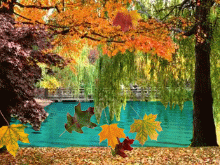 Документы
 для поступления в 1 класс.
Заявление на имя директора школы.
Ксерокопия свидетельства о рождении.
Справка с места жительства.
Медицинская карта.
Ксерокопия медицинского полиса.
Социальная анкета семьи.
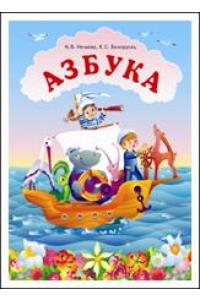 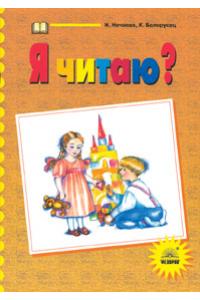 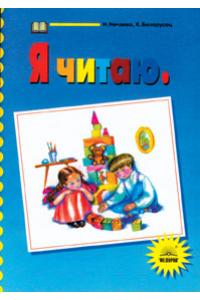 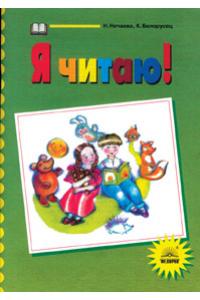 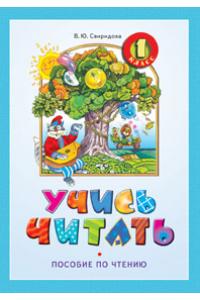 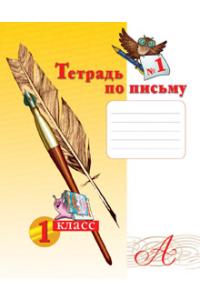 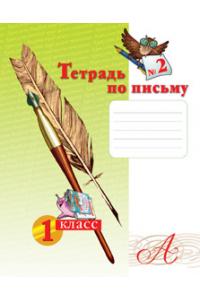 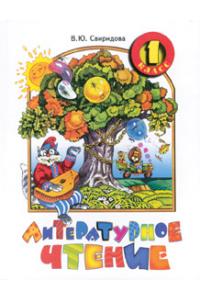 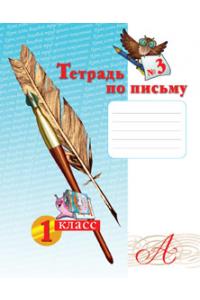 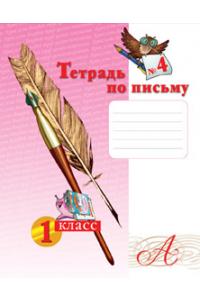 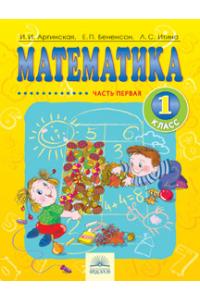 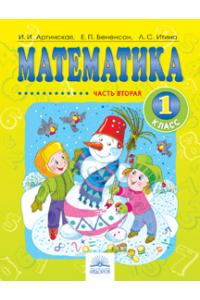 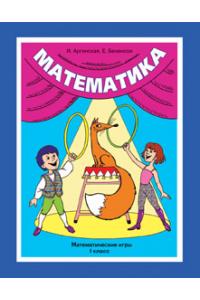 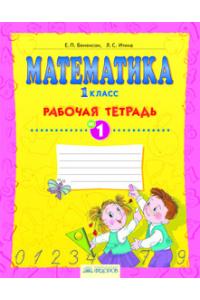 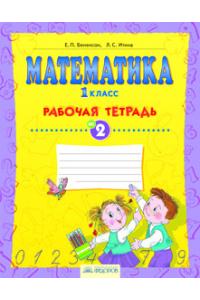 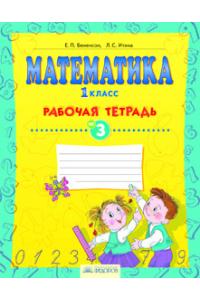 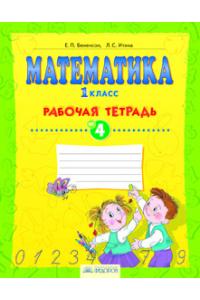 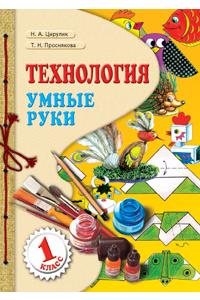 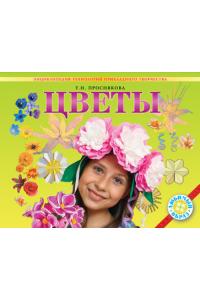 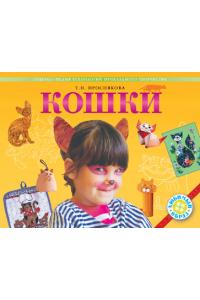 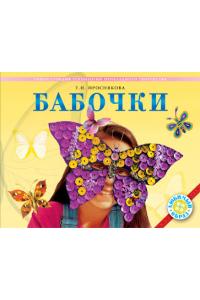 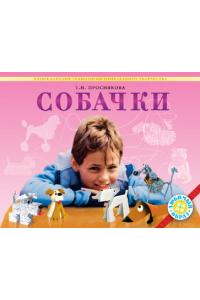 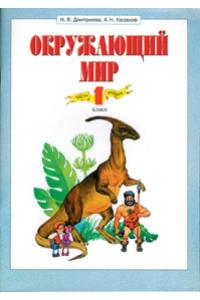 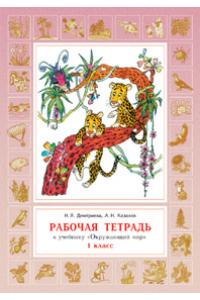 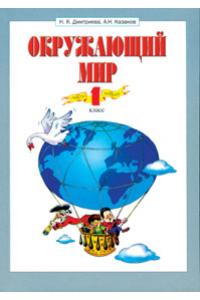 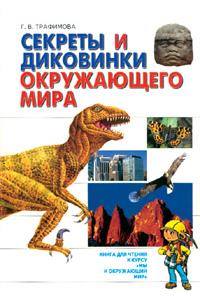 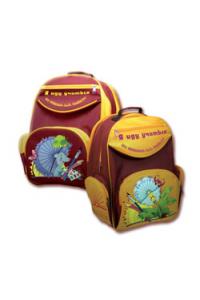 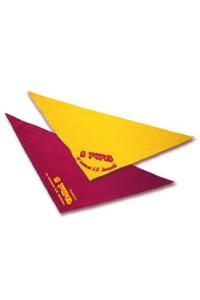 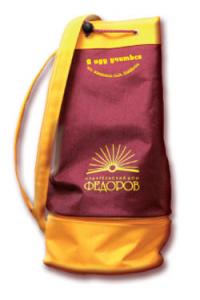 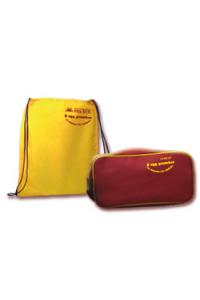